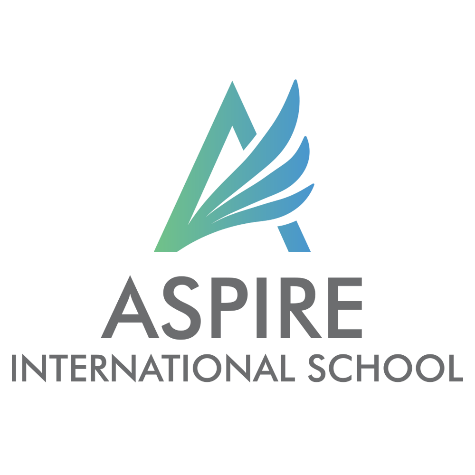 Magazine Article
By: Ms. Malak
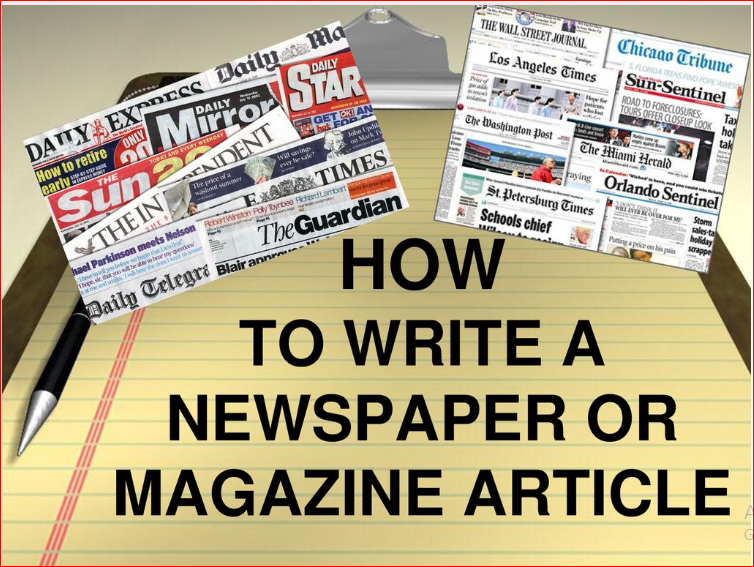 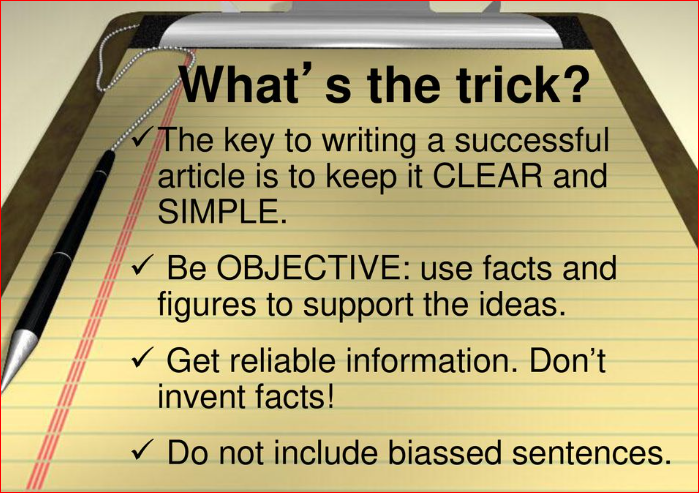 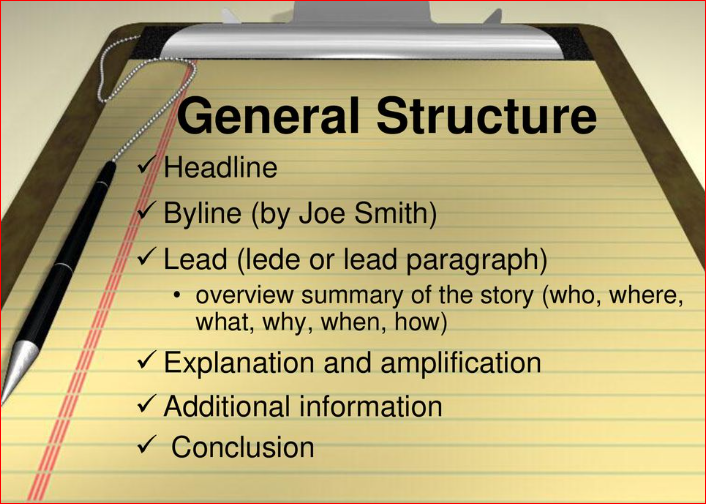 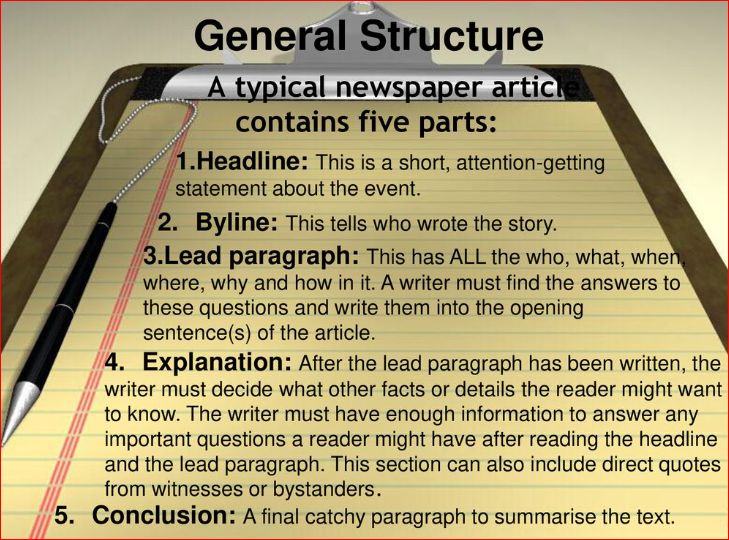 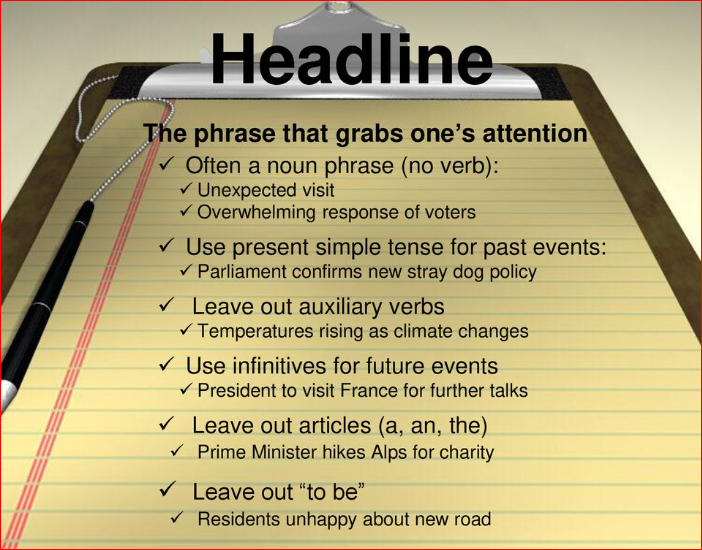 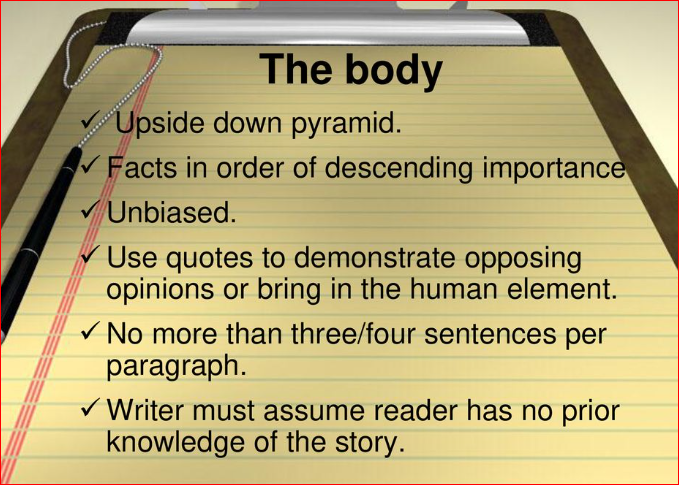 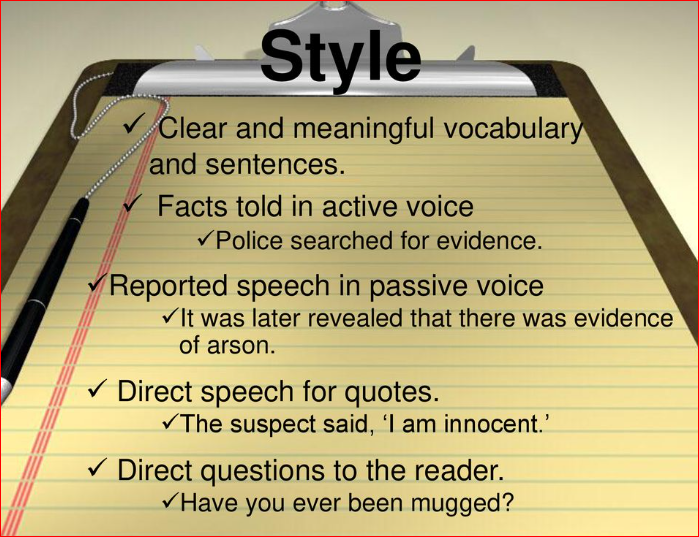 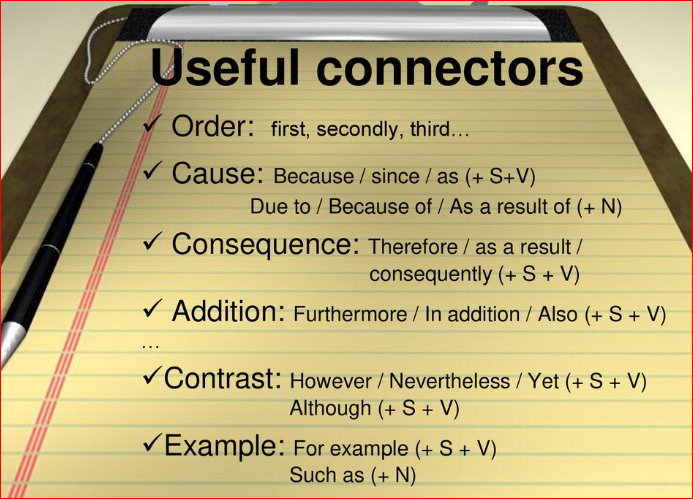